System Modelling using UML Class Diagram and UML Sequence Diagram
Erik Perjons
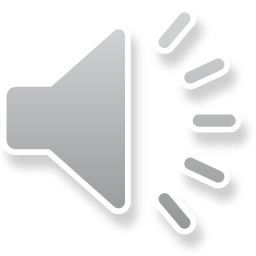 Questions to answer
How can you carry out system modelling?
How can you identify the software objects and their relationships? 
How can you identify the interactions between software objects?
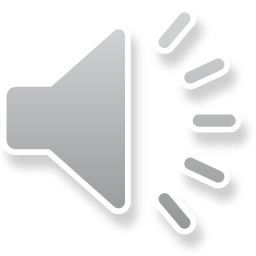 Enterprise and System Modelling
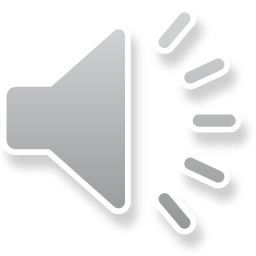 3
Real World and Models
Business process model  of business activities
(in UML Activity diagram)
Domain model of business concepts
(in UML Class diagram)
Human interaction with software systam
(in UML Use cases)
Interaction 
between software objekts  
(in UML Sequence   diagram)
System model of software objects (in UML Class diagram)
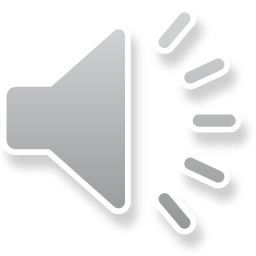 The real world
Graphical models/diagram
4
[Speaker Notes: Nu har vi lagt till ytterligare en del, till höger i bilden. Vi kallar den delen för grafiska modeller/diagram, medan den vänstra delen benämns ”verkligheten”. Notera än en gång att är det vi ser till vänster är en slags modell av verkligheten, men för resonemangets skull ska vi alltså tänka oss att det är verkligheten. 

Till höger ser vi modeller eller diagram av det som finns i verkligheten. Man bruka säga att dessa modeller/diagram ska representera eller avbilda företeelser i verkligheten. 

Modellerna/diagrammen till höger är skapade i modelleringsspråket UML. Enligt UML:s specifikation är det olika diagram och inte modeller som vi ser till höger i bilden. Dessa diagram skapar tillsammans en modell av det vi vill representera. De olika diagrammen ger med andra olika aspekter eller perspektiv på modellen. 

Notera dock att olika författare har olika syn på relationen mellan modell och diagram. Hos en del författare används modell, eller snarare grafisk modell, och diagram som synonymer. 

Notera också att en modell behöver inte vara grafisk, den kan till exempel formuleras i textform eller som en formel. 

Om vi då tittar på den högra delen av bilden kan vi notera följande: 
- på övre nivån finns aktivitetsdiagram för att modellera verksamhetsprocesser, sekvensdiagram för att modellera kommunikation mellan människor och i klassdiagram för att modellera verksamhetsbegrepp, det vill säga de begrepp som används i verksamheten när människor kommunicerar muntligt eller genom att skicka dokument, 
- på mellersta nivån finns användningsfallsdiagram för att modellera interaktionen mellan människor och datorer, 
- på undre nivån finns aktivitetsdiagram för att modellera mjuk- och hårdvaruprocesser i datorsystem, sekvensdiagram för att modellera kommunikation inom och mellan mjukvara såväl som för hårdvara, och klassdiagram för att modellera de informationselement som används av datorer. 

Som vi ser kan några typer av UML-diagram användas på fler än en nivå, till exempel används klassdiagram, aktivitetsdiagram och sekvensdiagram både på den övre och nedre nivån.]
Real World and Models
Business process model  of business activities
(in UML Activity diagram)
Domain model of business concepts
(in UML Class diagram)
Human interaction with software systam
(in UML Use cases)
Interaction 
between software objekts  
(in UML Sequence   diagram)
System model of software objects (in UML Class diagram)
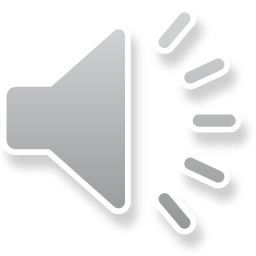 The real world
Graphical models/diagram
5
[Speaker Notes: Nu har vi lagt till ytterligare en del, till höger i bilden. Vi kallar den delen för grafiska modeller/diagram, medan den vänstra delen benämns ”verkligheten”. Notera än en gång att är det vi ser till vänster är en slags modell av verkligheten, men för resonemangets skull ska vi alltså tänka oss att det är verkligheten. 

Till höger ser vi modeller eller diagram av det som finns i verkligheten. Man bruka säga att dessa modeller/diagram ska representera eller avbilda företeelser i verkligheten. 

Modellerna/diagrammen till höger är skapade i modelleringsspråket UML. Enligt UML:s specifikation är det olika diagram och inte modeller som vi ser till höger i bilden. Dessa diagram skapar tillsammans en modell av det vi vill representera. De olika diagrammen ger med andra olika aspekter eller perspektiv på modellen. 

Notera dock att olika författare har olika syn på relationen mellan modell och diagram. Hos en del författare används modell, eller snarare grafisk modell, och diagram som synonymer. 

Notera också att en modell behöver inte vara grafisk, den kan till exempel formuleras i textform eller som en formel. 

Om vi då tittar på den högra delen av bilden kan vi notera följande: 
- på övre nivån finns aktivitetsdiagram för att modellera verksamhetsprocesser, sekvensdiagram för att modellera kommunikation mellan människor och i klassdiagram för att modellera verksamhetsbegrepp, det vill säga de begrepp som används i verksamheten när människor kommunicerar muntligt eller genom att skicka dokument, 
- på mellersta nivån finns användningsfallsdiagram för att modellera interaktionen mellan människor och datorer, 
- på undre nivån finns aktivitetsdiagram för att modellera mjuk- och hårdvaruprocesser i datorsystem, sekvensdiagram för att modellera kommunikation inom och mellan mjukvara såväl som för hårdvara, och klassdiagram för att modellera de informationselement som används av datorer. 

Som vi ser kan några typer av UML-diagram användas på fler än en nivå, till exempel används klassdiagram, aktivitetsdiagram och sekvensdiagram både på den övre och nedre nivån.]
Real World and Models
Business process model  of business activities
(in UML Activity diagram)
Domain model of business concepts
(in UML Class diagram)
Human interaction with software systam
(in UML Use cases)
Interaction 
between software objekts  
(in UML Sequence   diagram)
System model of software objects (in UML Class diagram)
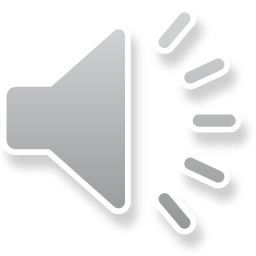 The real world
Graphical models/diagram
6
[Speaker Notes: Nu har vi lagt till ytterligare en del, till höger i bilden. Vi kallar den delen för grafiska modeller/diagram, medan den vänstra delen benämns ”verkligheten”. Notera än en gång att är det vi ser till vänster är en slags modell av verkligheten, men för resonemangets skull ska vi alltså tänka oss att det är verkligheten. 

Till höger ser vi modeller eller diagram av det som finns i verkligheten. Man bruka säga att dessa modeller/diagram ska representera eller avbilda företeelser i verkligheten. 

Modellerna/diagrammen till höger är skapade i modelleringsspråket UML. Enligt UML:s specifikation är det olika diagram och inte modeller som vi ser till höger i bilden. Dessa diagram skapar tillsammans en modell av det vi vill representera. De olika diagrammen ger med andra olika aspekter eller perspektiv på modellen. 

Notera dock att olika författare har olika syn på relationen mellan modell och diagram. Hos en del författare används modell, eller snarare grafisk modell, och diagram som synonymer. 

Notera också att en modell behöver inte vara grafisk, den kan till exempel formuleras i textform eller som en formel. 

Om vi då tittar på den högra delen av bilden kan vi notera följande: 
- på övre nivån finns aktivitetsdiagram för att modellera verksamhetsprocesser, sekvensdiagram för att modellera kommunikation mellan människor och i klassdiagram för att modellera verksamhetsbegrepp, det vill säga de begrepp som används i verksamheten när människor kommunicerar muntligt eller genom att skicka dokument, 
- på mellersta nivån finns användningsfallsdiagram för att modellera interaktionen mellan människor och datorer, 
- på undre nivån finns aktivitetsdiagram för att modellera mjuk- och hårdvaruprocesser i datorsystem, sekvensdiagram för att modellera kommunikation inom och mellan mjukvara såväl som för hårdvara, och klassdiagram för att modellera de informationselement som används av datorer. 

Som vi ser kan några typer av UML-diagram användas på fler än en nivå, till exempel används klassdiagram, aktivitetsdiagram och sekvensdiagram både på den övre och nedre nivån.]
System Modelling – System Model of Software Objects
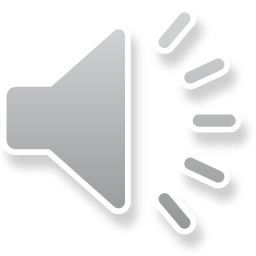 7
Real World and Models
Domain model of business concepts
(in UML Class diagram)
System model of software objects (in UML Class diagram)
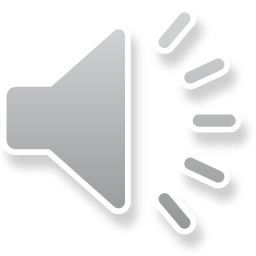 The real world
Graphical models/diagram
8
[Speaker Notes: Nu har vi lagt till ytterligare en del, till höger i bilden. Vi kallar den delen för grafiska modeller/diagram, medan den vänstra delen benämns ”verkligheten”. Notera än en gång att är det vi ser till vänster är en slags modell av verkligheten, men för resonemangets skull ska vi alltså tänka oss att det är verkligheten. 

Till höger ser vi modeller eller diagram av det som finns i verkligheten. Man bruka säga att dessa modeller/diagram ska representera eller avbilda företeelser i verkligheten. 

Modellerna/diagrammen till höger är skapade i modelleringsspråket UML. Enligt UML:s specifikation är det olika diagram och inte modeller som vi ser till höger i bilden. Dessa diagram skapar tillsammans en modell av det vi vill representera. De olika diagrammen ger med andra olika aspekter eller perspektiv på modellen. 

Notera dock att olika författare har olika syn på relationen mellan modell och diagram. Hos en del författare används modell, eller snarare grafisk modell, och diagram som synonymer. 

Notera också att en modell behöver inte vara grafisk, den kan till exempel formuleras i textform eller som en formel. 

Om vi då tittar på den högra delen av bilden kan vi notera följande: 
- på övre nivån finns aktivitetsdiagram för att modellera verksamhetsprocesser, sekvensdiagram för att modellera kommunikation mellan människor och i klassdiagram för att modellera verksamhetsbegrepp, det vill säga de begrepp som används i verksamheten när människor kommunicerar muntligt eller genom att skicka dokument, 
- på mellersta nivån finns användningsfallsdiagram för att modellera interaktionen mellan människor och datorer, 
- på undre nivån finns aktivitetsdiagram för att modellera mjuk- och hårdvaruprocesser i datorsystem, sekvensdiagram för att modellera kommunikation inom och mellan mjukvara såväl som för hårdvara, och klassdiagram för att modellera de informationselement som används av datorer. 

Som vi ser kan några typer av UML-diagram användas på fler än en nivå, till exempel används klassdiagram, aktivitetsdiagram och sekvensdiagram både på den övre och nedre nivån.]
Real World and Models
Domain model of business concepts
(in UML Class diagram)
System model of software objects (in UML Class diagram)
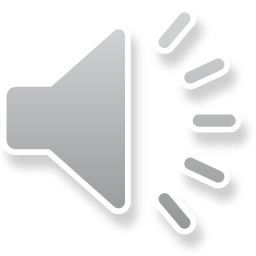 The real world
Graphical models/diagram
9
[Speaker Notes: Nu har vi lagt till ytterligare en del, till höger i bilden. Vi kallar den delen för grafiska modeller/diagram, medan den vänstra delen benämns ”verkligheten”. Notera än en gång att är det vi ser till vänster är en slags modell av verkligheten, men för resonemangets skull ska vi alltså tänka oss att det är verkligheten. 

Till höger ser vi modeller eller diagram av det som finns i verkligheten. Man bruka säga att dessa modeller/diagram ska representera eller avbilda företeelser i verkligheten. 

Modellerna/diagrammen till höger är skapade i modelleringsspråket UML. Enligt UML:s specifikation är det olika diagram och inte modeller som vi ser till höger i bilden. Dessa diagram skapar tillsammans en modell av det vi vill representera. De olika diagrammen ger med andra olika aspekter eller perspektiv på modellen. 

Notera dock att olika författare har olika syn på relationen mellan modell och diagram. Hos en del författare används modell, eller snarare grafisk modell, och diagram som synonymer. 

Notera också att en modell behöver inte vara grafisk, den kan till exempel formuleras i textform eller som en formel. 

Om vi då tittar på den högra delen av bilden kan vi notera följande: 
- på övre nivån finns aktivitetsdiagram för att modellera verksamhetsprocesser, sekvensdiagram för att modellera kommunikation mellan människor och i klassdiagram för att modellera verksamhetsbegrepp, det vill säga de begrepp som används i verksamheten när människor kommunicerar muntligt eller genom att skicka dokument, 
- på mellersta nivån finns användningsfallsdiagram för att modellera interaktionen mellan människor och datorer, 
- på undre nivån finns aktivitetsdiagram för att modellera mjuk- och hårdvaruprocesser i datorsystem, sekvensdiagram för att modellera kommunikation inom och mellan mjukvara såväl som för hårdvara, och klassdiagram för att modellera de informationselement som används av datorer. 

Som vi ser kan några typer av UML-diagram användas på fler än en nivå, till exempel används klassdiagram, aktivitetsdiagram och sekvensdiagram både på den övre och nedre nivån.]
Real World and Models
Domain model of business concepts
(in UML Class diagram)
System model of software objects (in UML Class diagram)
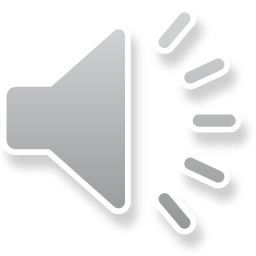 The real world
Graphical models/diagram
10
[Speaker Notes: Nu har vi lagt till ytterligare en del, till höger i bilden. Vi kallar den delen för grafiska modeller/diagram, medan den vänstra delen benämns ”verkligheten”. Notera än en gång att är det vi ser till vänster är en slags modell av verkligheten, men för resonemangets skull ska vi alltså tänka oss att det är verkligheten. 

Till höger ser vi modeller eller diagram av det som finns i verkligheten. Man bruka säga att dessa modeller/diagram ska representera eller avbilda företeelser i verkligheten. 

Modellerna/diagrammen till höger är skapade i modelleringsspråket UML. Enligt UML:s specifikation är det olika diagram och inte modeller som vi ser till höger i bilden. Dessa diagram skapar tillsammans en modell av det vi vill representera. De olika diagrammen ger med andra olika aspekter eller perspektiv på modellen. 

Notera dock att olika författare har olika syn på relationen mellan modell och diagram. Hos en del författare används modell, eller snarare grafisk modell, och diagram som synonymer. 

Notera också att en modell behöver inte vara grafisk, den kan till exempel formuleras i textform eller som en formel. 

Om vi då tittar på den högra delen av bilden kan vi notera följande: 
- på övre nivån finns aktivitetsdiagram för att modellera verksamhetsprocesser, sekvensdiagram för att modellera kommunikation mellan människor och i klassdiagram för att modellera verksamhetsbegrepp, det vill säga de begrepp som används i verksamheten när människor kommunicerar muntligt eller genom att skicka dokument, 
- på mellersta nivån finns användningsfallsdiagram för att modellera interaktionen mellan människor och datorer, 
- på undre nivån finns aktivitetsdiagram för att modellera mjuk- och hårdvaruprocesser i datorsystem, sekvensdiagram för att modellera kommunikation inom och mellan mjukvara såväl som för hårdvara, och klassdiagram för att modellera de informationselement som används av datorer. 

Som vi ser kan några typer av UML-diagram användas på fler än en nivå, till exempel används klassdiagram, aktivitetsdiagram och sekvensdiagram både på den övre och nedre nivån.]
System Modelling – Interaction between software objects
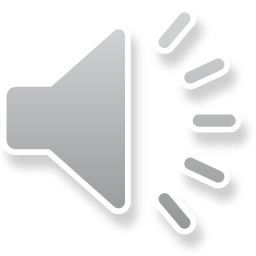 11
Real World and Models
Human interaction with software systam
(in UML Use cases)
Interaction 
between software objekts  
(in UML Sequence   diagram)
System model of software objects (in UML Class diagram)
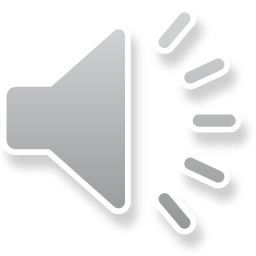 The real world
Graphical models/diagram
12
[Speaker Notes: Nu har vi lagt till ytterligare en del, till höger i bilden. Vi kallar den delen för grafiska modeller/diagram, medan den vänstra delen benämns ”verkligheten”. Notera än en gång att är det vi ser till vänster är en slags modell av verkligheten, men för resonemangets skull ska vi alltså tänka oss att det är verkligheten. 

Till höger ser vi modeller eller diagram av det som finns i verkligheten. Man bruka säga att dessa modeller/diagram ska representera eller avbilda företeelser i verkligheten. 

Modellerna/diagrammen till höger är skapade i modelleringsspråket UML. Enligt UML:s specifikation är det olika diagram och inte modeller som vi ser till höger i bilden. Dessa diagram skapar tillsammans en modell av det vi vill representera. De olika diagrammen ger med andra olika aspekter eller perspektiv på modellen. 

Notera dock att olika författare har olika syn på relationen mellan modell och diagram. Hos en del författare används modell, eller snarare grafisk modell, och diagram som synonymer. 

Notera också att en modell behöver inte vara grafisk, den kan till exempel formuleras i textform eller som en formel. 

Om vi då tittar på den högra delen av bilden kan vi notera följande: 
- på övre nivån finns aktivitetsdiagram för att modellera verksamhetsprocesser, sekvensdiagram för att modellera kommunikation mellan människor och i klassdiagram för att modellera verksamhetsbegrepp, det vill säga de begrepp som används i verksamheten när människor kommunicerar muntligt eller genom att skicka dokument, 
- på mellersta nivån finns användningsfallsdiagram för att modellera interaktionen mellan människor och datorer, 
- på undre nivån finns aktivitetsdiagram för att modellera mjuk- och hårdvaruprocesser i datorsystem, sekvensdiagram för att modellera kommunikation inom och mellan mjukvara såväl som för hårdvara, och klassdiagram för att modellera de informationselement som används av datorer. 

Som vi ser kan några typer av UML-diagram användas på fler än en nivå, till exempel används klassdiagram, aktivitetsdiagram och sekvensdiagram både på den övre och nedre nivån.]
Why show interactions between objects?
An information system's main tasks are to:
  store/save information in the system
  retrieve/read information from the system (to display to the user)
  perform calculations
Interaction diagrams (e.g. UML sequence diagrams) represent these tasks in an effective way
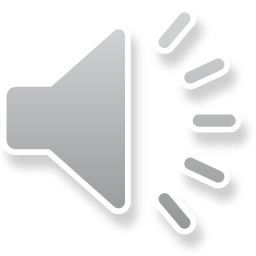 Why show interaction between objects?
Interaction diagrams (e.g. UML sequence diagrams) provide a good descriptions of how an information systems works
Therefore, they can be used as one of the first steps to develop an information system
More precisely, interaction diagrams (e.g. UML sequence diagrams) can be used for identifying which operations (methods) are needed in a system, and in which classes they should belong to
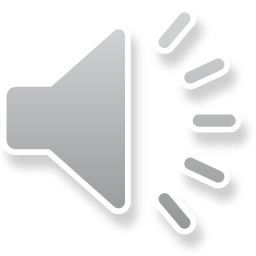 UML Sequence Diagrams
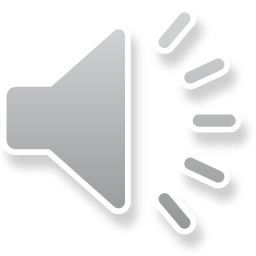 15
Why UML Sequence Diagram?
Sequence diagram can be used for identifying which operations (methods) are needed in a system, and in which classes (objects) they should belong to
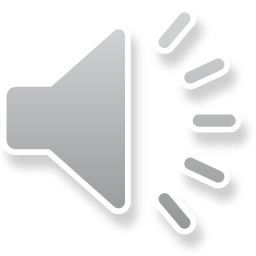 How do you model a Sequence Diagram?
In order to design a sequence diagram, you need to decide:
which design principles to follow
how close the diagram should be to the implementation in a certain programming language
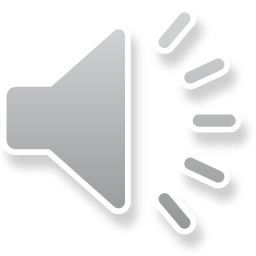 How do you model a Sequence Diagram?
For the sequence diagrams in this presentation, we follow simple design principles and we will not be close to any implementation/programming language
Our version of sequence diagrams aims:
to identify in which objects that data is store/saved (set)
to identify in which objects that data is retrieve/read from (get)
to identify in which objects calculations are made
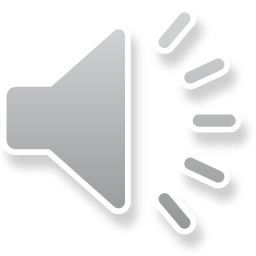 Sequence Diagram - Notation
Participant/Object
Operation
(method head, message)
:UI
:Ordering
:OrderingLine
:Customer
Lifeline
ShowTotalSum (orderNo)
Method body
Condition
getTotalSum (orderNo)
agreedPrice*quantity
[for each Line]
loop
getLineSum()
Parameter
Operator
lineSum
Frame
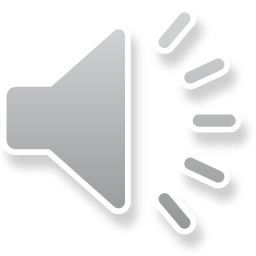 totalSum
Activation of method
Return
Modelling a Sequence Diagram
Human interaction with software systam
(in UML Use cases)
Interaction 
between software objekts  
(in UML Sequence   diagram)
System model of software objects (in UML Class diagram)
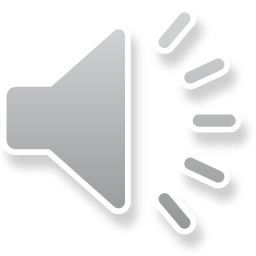 The real world
Graphical models/diagram
20
[Speaker Notes: Nu har vi lagt till ytterligare en del, till höger i bilden. Vi kallar den delen för grafiska modeller/diagram, medan den vänstra delen benämns ”verkligheten”. Notera än en gång att är det vi ser till vänster är en slags modell av verkligheten, men för resonemangets skull ska vi alltså tänka oss att det är verkligheten. 

Till höger ser vi modeller eller diagram av det som finns i verkligheten. Man bruka säga att dessa modeller/diagram ska representera eller avbilda företeelser i verkligheten. 

Modellerna/diagrammen till höger är skapade i modelleringsspråket UML. Enligt UML:s specifikation är det olika diagram och inte modeller som vi ser till höger i bilden. Dessa diagram skapar tillsammans en modell av det vi vill representera. De olika diagrammen ger med andra olika aspekter eller perspektiv på modellen. 

Notera dock att olika författare har olika syn på relationen mellan modell och diagram. Hos en del författare används modell, eller snarare grafisk modell, och diagram som synonymer. 

Notera också att en modell behöver inte vara grafisk, den kan till exempel formuleras i textform eller som en formel. 

Om vi då tittar på den högra delen av bilden kan vi notera följande: 
- på övre nivån finns aktivitetsdiagram för att modellera verksamhetsprocesser, sekvensdiagram för att modellera kommunikation mellan människor och i klassdiagram för att modellera verksamhetsbegrepp, det vill säga de begrepp som används i verksamheten när människor kommunicerar muntligt eller genom att skicka dokument, 
- på mellersta nivån finns användningsfallsdiagram för att modellera interaktionen mellan människor och datorer, 
- på undre nivån finns aktivitetsdiagram för att modellera mjuk- och hårdvaruprocesser i datorsystem, sekvensdiagram för att modellera kommunikation inom och mellan mjukvara såväl som för hårdvara, och klassdiagram för att modellera de informationselement som används av datorer. 

Som vi ser kan några typer av UML-diagram användas på fler än en nivå, till exempel används klassdiagram, aktivitetsdiagram och sekvensdiagram både på den övre och nedre nivån.]
Use Case: Show total sum of order
Actor: Customer
Goal: Customer shall be provided with the total sum of the order upon request

Main Scenario:
1) Customer wants to see the total sum of the order
2) System presents the total sum of the order
Show
 total sum 
of order
Customer
Use Case Description
Use Case Diagram
Ordering
OrderingLine
Product
Customer
1..1
0..*
1..1
1..*
0..*
1..1
orderNo
date
totalSum
quantity
agreedPrice
nameaddress
productNo 
productNameweightprice
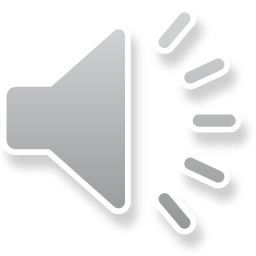 System model
:UI
:Ordering
:OrderingLine
:Customer
ShowTotalSum (orderNo)
getTotalSum (orderNo)
Ordering
OrderingLine
1..1
1..*
UI
orderNo
date
totalSum
quantity
agreedPrice
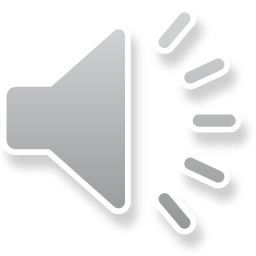 :UI
:Ordering
:OrderingLine
:Customer
ShowTotalSum (orderNo)
getTotalSum (orderNo)
Ordering
OrderingLine
1..1
1..*
UI
orderNo
date
totalSum
quantity
agreedPrice
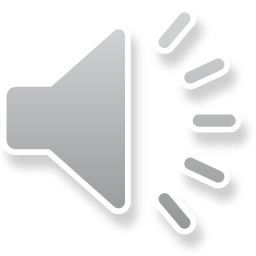 :UI
:Ordering
:OrderingLine
:Customer
ShowTotalSum (orderNo)
getTotalSum (orderNo)
[for each Line]
loop
totalSum
Ordering
OrderingLine
1..1
1..*
UI
orderNo
date
totalSum
quantity
agreedPrice
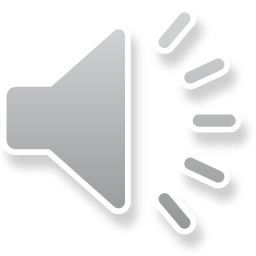 :UI
:Ordering
:OrderingLine
:Customer
ShowTotalSum (orderNo)
getTotalSum (orderNo)
[for each Line]
loop
getLineSum()
lineSum
totalSum
Ordering
OrderingLine
1..1
1..*
UI
orderNo
date
totalSum
quantity
agreedPrice
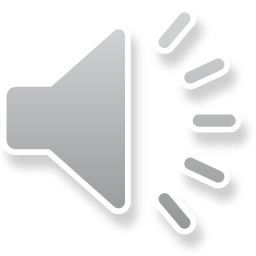 :UI
:Ordering
:OrderingLine
:Customer
ShowTotalSum (orderNo)
agreedPrice*quantity
getTotalSum (orderNo)
[for each Line]
loop
getLineSum()
lineSum
totalSum
totalSum := totalSum + getOrderLineSum()
Ordering
OrderingLine
1..1
1..*
UI
orderNo
date
totalSum
quantity
agreedPrice
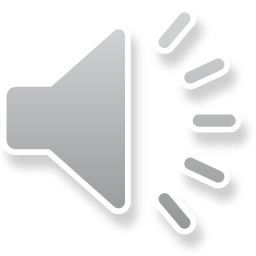 :UI
:Ordering
:OrderingLine
:Customer
ShowTotalSum (orderNo)
agreedPrice*quantity
getTotalSum (orderNo)
[for each Line]
loop
getLineSum()
lineSum
totalSum
totalSum := totalSum + getOrderLineSum()
Ordering
OrderingLine
1..1
1..*
UI
orderNo
date
totalSum
quantity
agreedPrice
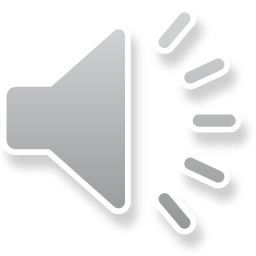 getLineSum()
getTotalSum (orderNo)
Product
Customer
OrderingLine
Ordering
1..1
0..*
1..1
1..*
0..*
1..1
nameaddress
quantity
agreedPrice
productNo 
productNameweightprice
orderNo
date
totalSum
getLineSum()
System model
getTotalSum
(orderNo)
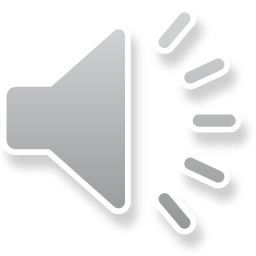 Use Case: Register Customer
Actor: Customer
Goal: Customer shall be registered which is necessary for shoping at the companies web site 

Main Scenario:
1) Customer register for company
2) System confirm registration
Register 
Customer
Customer
Use Case Description
Use Case Diagram
Customer
nameaddress
System model
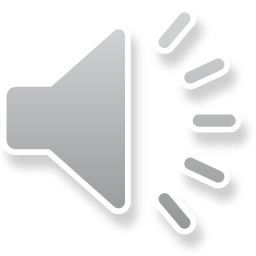 :UI
:Customer
:Customer
RegisterForCompany (name, address)
create/newCustomer (name, address)
Customer
UI
nameaddress
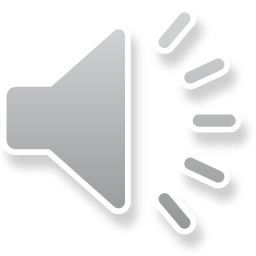 :UI
:Customer
:Customer
RegisterForCompany (name, address)
create/newCustomer (name, address)
Customer
UI
nameaddress
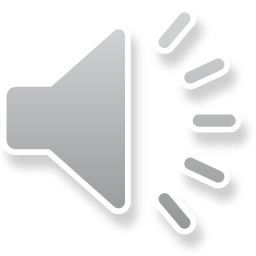 :UI
:Customer
:Customer
RegisterForCompany (name, address)
create/newCustomer (name, address)
confirmation
Customer
UI
nameaddress
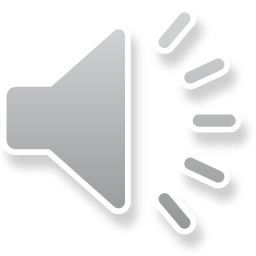 :UI
:Customer
:Customer
RegisterForCompany (name, address)
create/newCustomer (name, address)
confirmation
Customer
UI
nameaddress
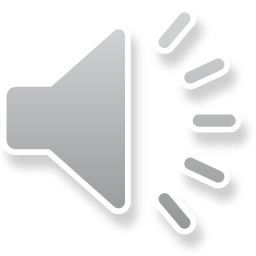 create/newCustomer (name, address)
Product
Customer
OrderingLine
Ordering
1..1
0..*
1..1
1..*
0..*
1..1
quantity
agreedPrice
nameaddress
productNo 
productNameweightprice
orderNo
date
totalSum
getLineSum()
create/
newCustomer (name, address)
getTotalSum
(orderNo)
System model
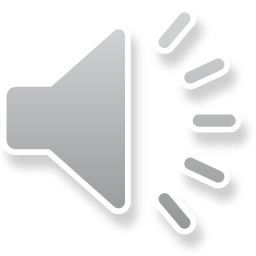 :UI
:Customer
:Customer
RegisterForCompany (name, address)
create/newCustomer ()
confirmation
setName (name)
confirmation
setAddress (address)
confirmation
Customer
UI
nameaddress
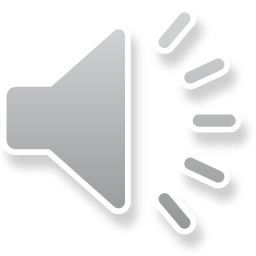 :UI
:Customer
:Customer
RegisterForCompany (name, address)
create/newCustomer ()
confirmation
setName (name)
confirmation
setAddress (address)
confirmation
Customer
UI
nameaddress
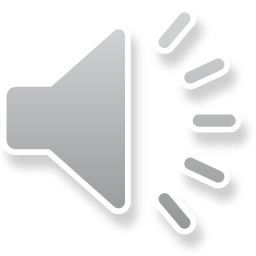 setName (name)
setAddress (address)
System model
Product
Customer
OrderingLine
Ordering
1..1
0..*
1..1
1..*
0..*
1..1
quantity
agreedPrice
productNo 
productNameweightprice
orderNo
date
totalSum
nameaddress
getLineSum()
create/
newCustomer (name, address) 
setName (name)
setAddress (address)
getTotalSum
(orderNo)
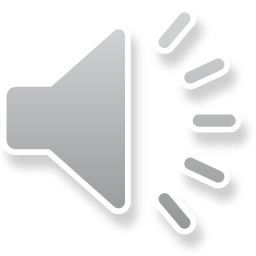